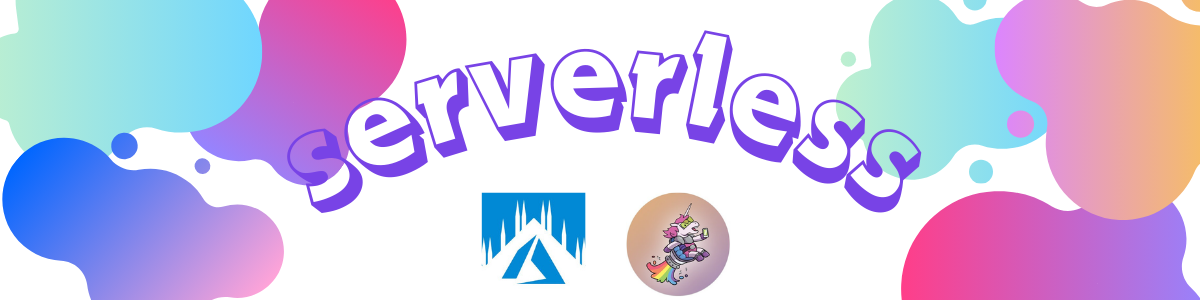 Meetup «Serverless»
13 febbraio 2024
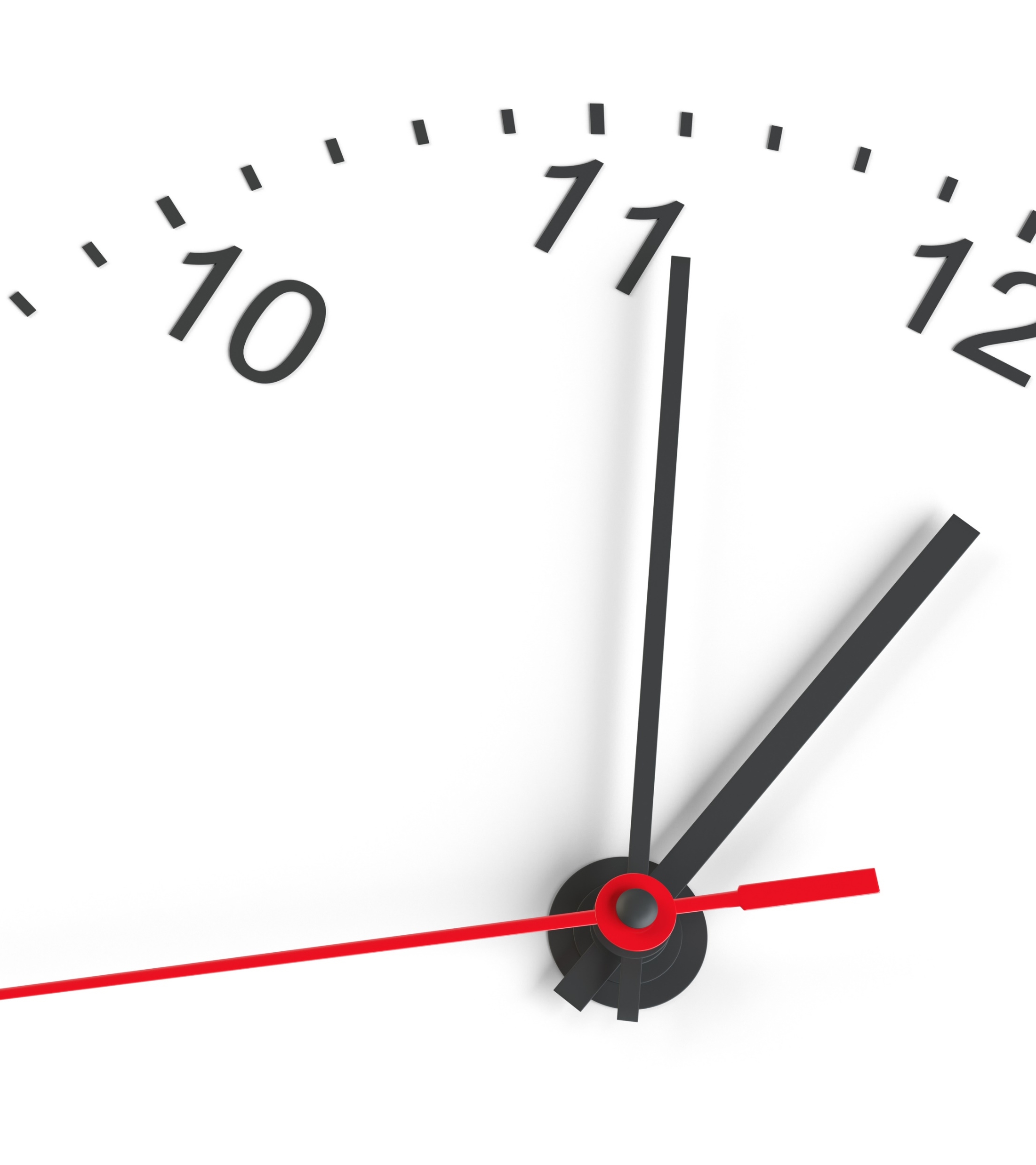 Agenda di oggi
18:10  -  18:25 - Definizione «unconference»
18:30  -  18:45 - Benvenuto
18:45  -  19:15 - Serverless o AKS in una soluzione Azure OpenAI: proviamo ad andare contromano
	Tommaso Stocchi (Microsoft)
19:20  -  19:50 -Azure «Serverless» AI overview
	Andrea Saltarello (Improove)
19:55  -  20:25 Sessione in stile "unconference"
https://lets.improove.tech
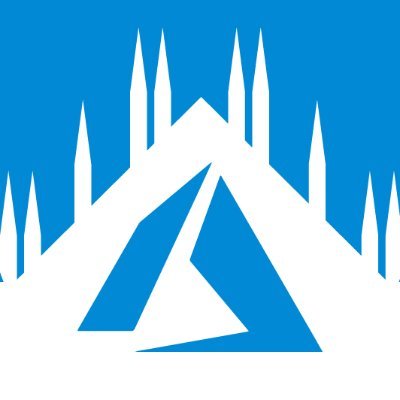 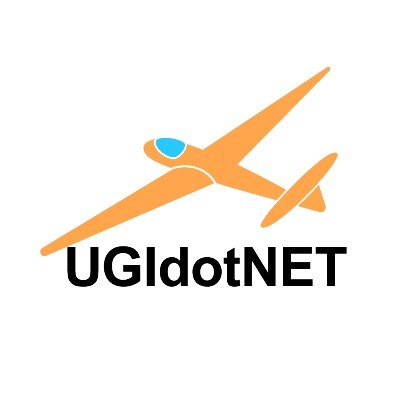 One ring login to rule ‘em all (cit.)
Roadmap 2024
Web Day - 27 marzo 2024
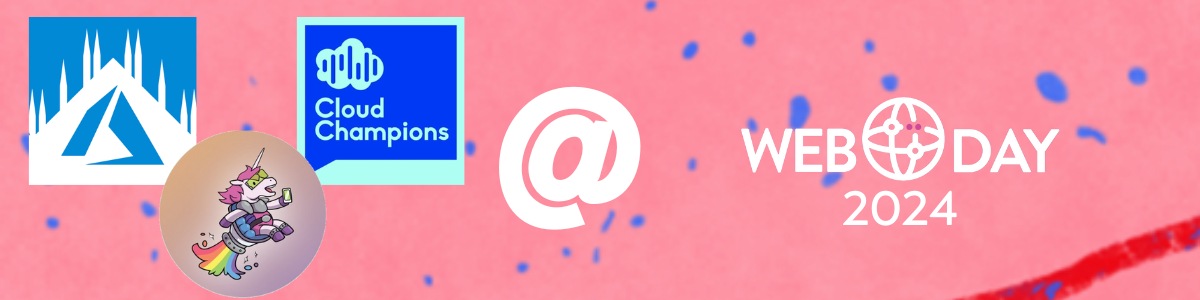 Per iscrivervi al meetup serale andate sul sito Azure Meetup Milano

Per iscrivervi al Web Day andata su https://www.webdayconf.it/ e usate il nostro codice di sconto del 50% (entro domani):
				P-AZUR350
ServerlessDays  - 13 giugno 2024
Biglietti su https://milan.serverlessdays.io usate il nostro codice di sconto del 50% (entro domani):
				P-AZUR350
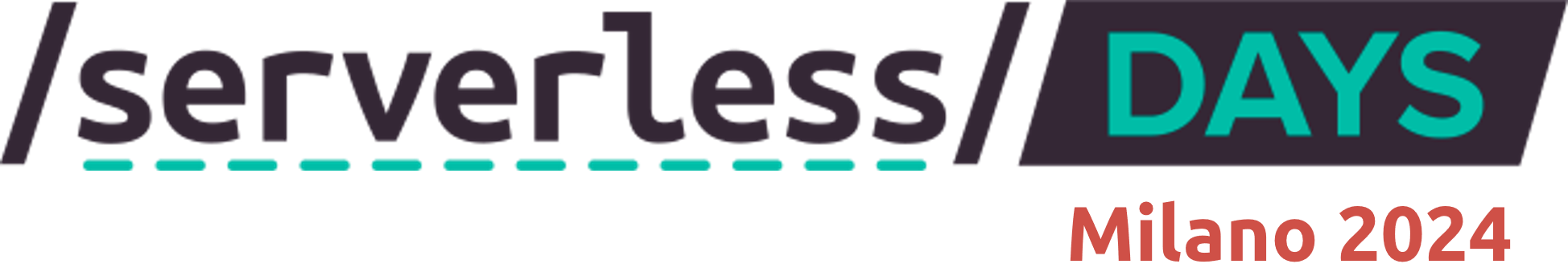 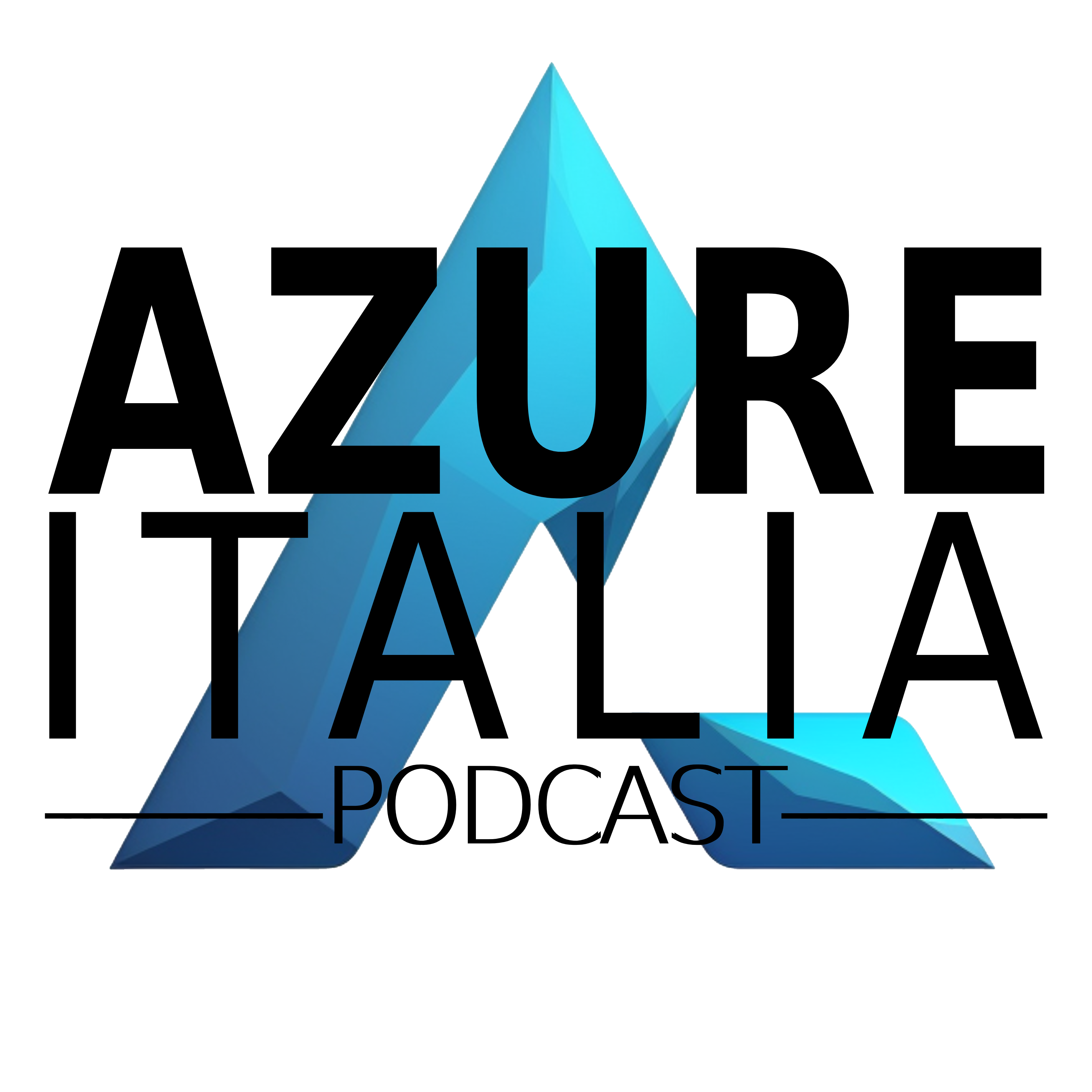 Nonsolomeetup: podcast!
https://improove.tech/podcast
Volete dare una mano?
Call for Paper per le sessioni del Global Azure

Ma non ci sono solo gli eventi, i meetup e i podcast:
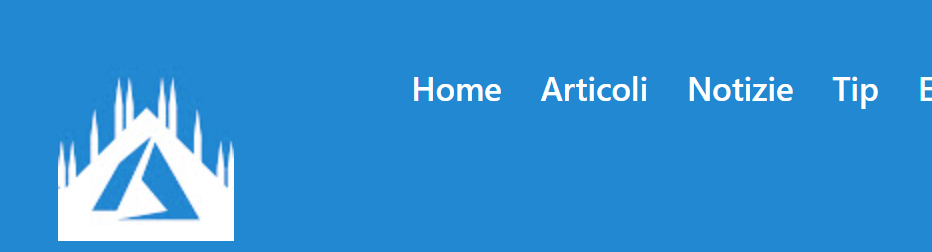 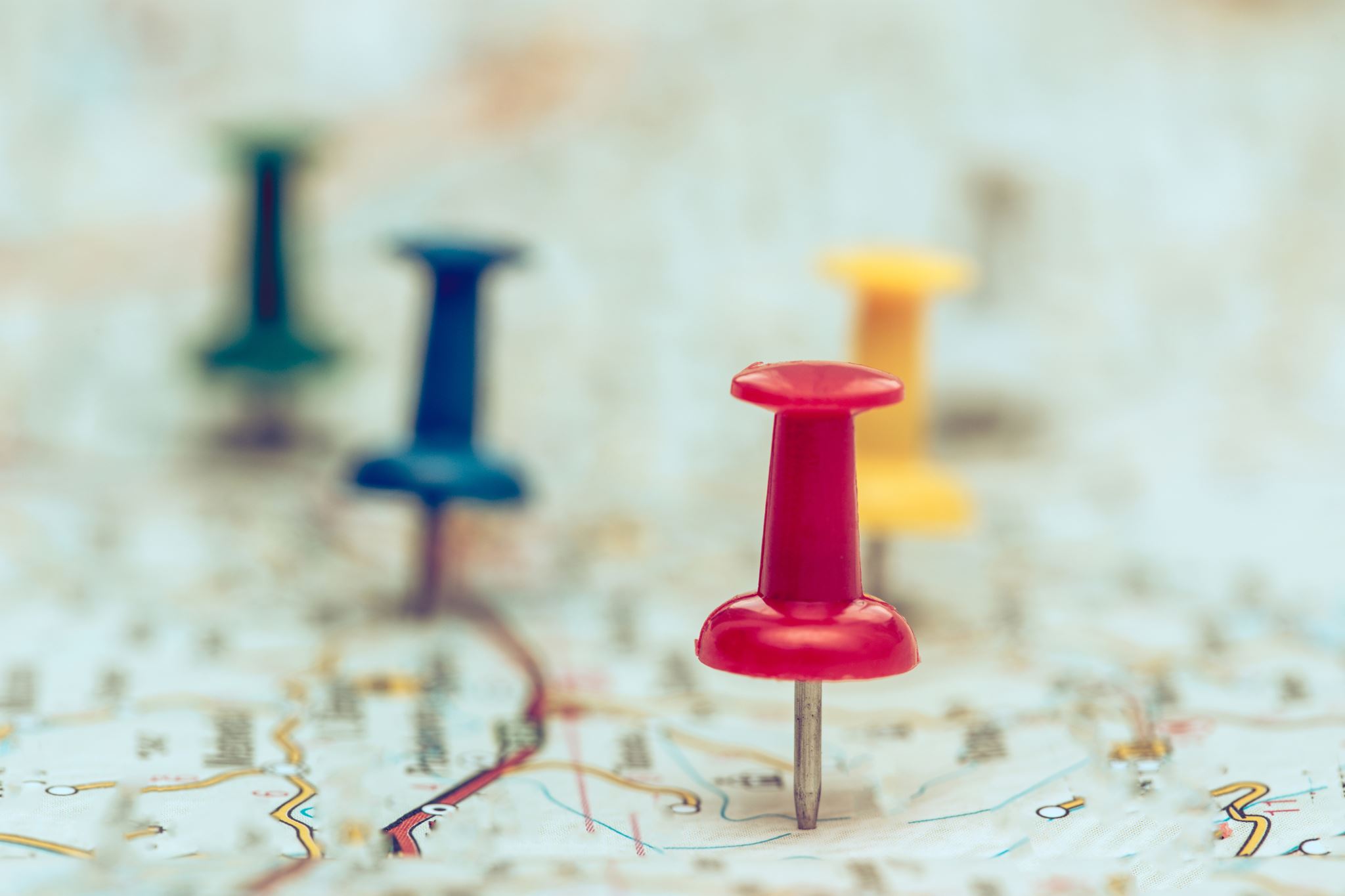 Rimaniamo in contatto!
https://t.me/AzureMeetupMilano
https://t.me/AzureMeetupMilano_chat
https://t.me/improove_tech